Geography of the USA
Five big lakes in the north of the USA.
The largest city in the USA.
The biggest river of the USA.
The chain of mountains in the east of the USA.
The chain of mountains in the west of the USA.
The plains which are situated in the central part of the USA.
The capital of the USA.
The biggest state of the USA
14.04.2013
GUSEVA GK 762
1
The Great Lakes
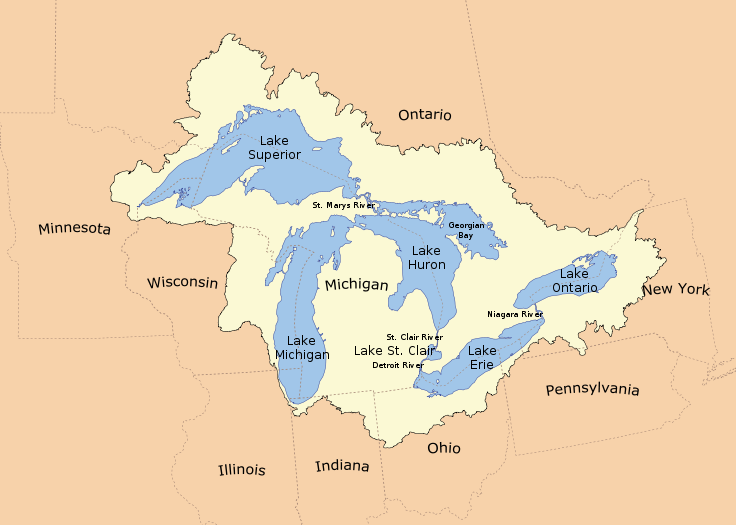 2
14.04.2013
GUSEVA GK 762
New York
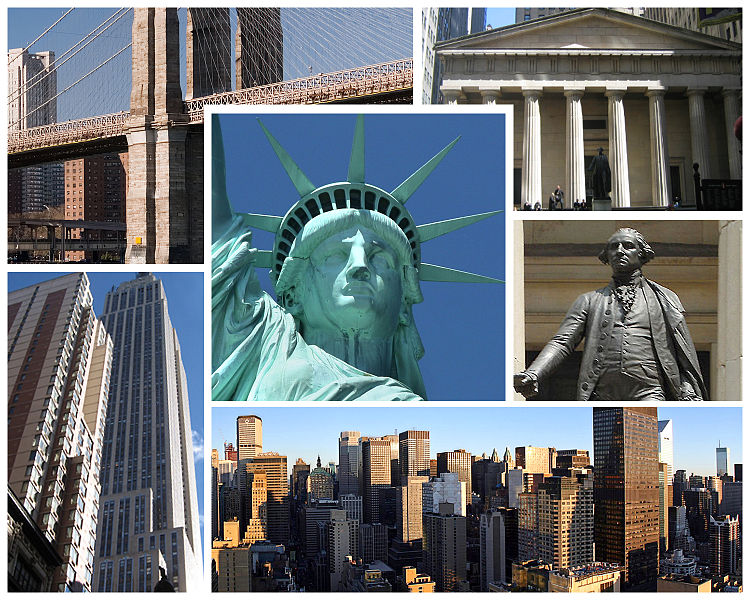 14.04.2013
GUSEVA GK 762
3
The Mississippi River
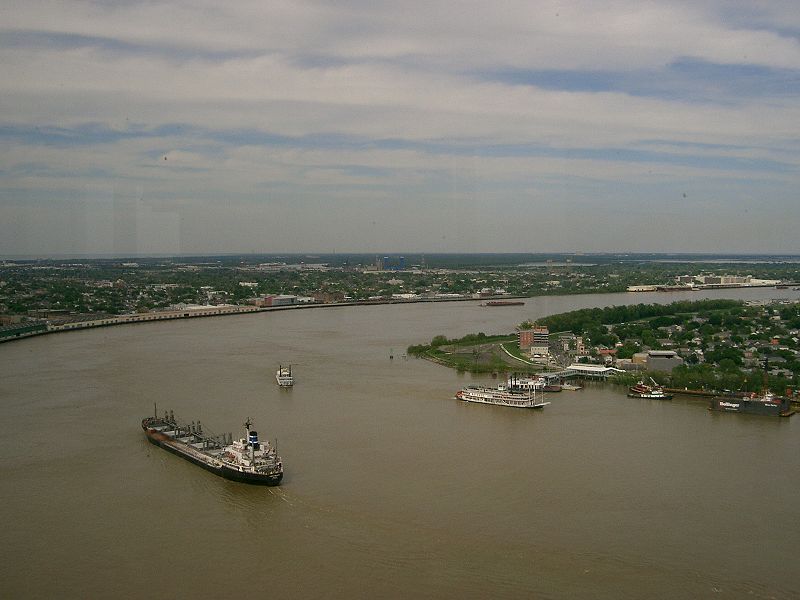 14.04.2013
GUSEVA GK 762
4
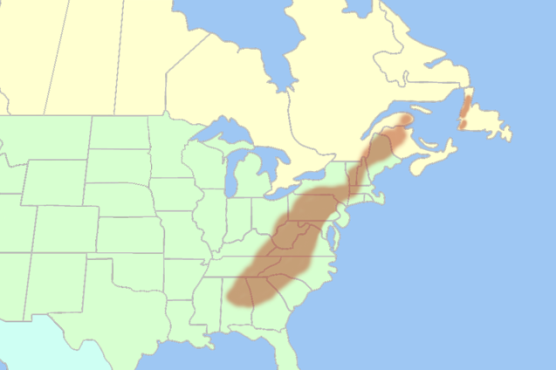 The Appalachians
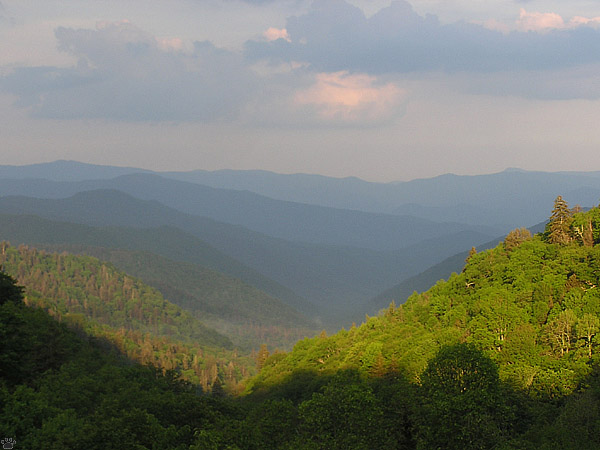 14.04.2013
GUSEVA GK 762
5
The Rocky Mountains
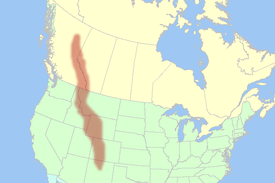 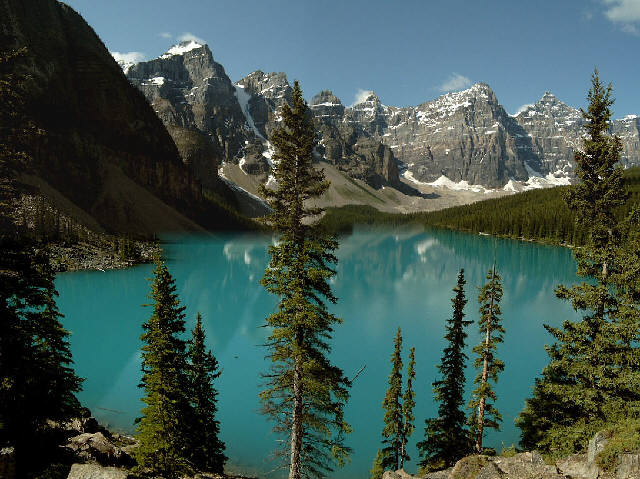 14.04.2013
GUSEVA GK 762
6
The Great Plains
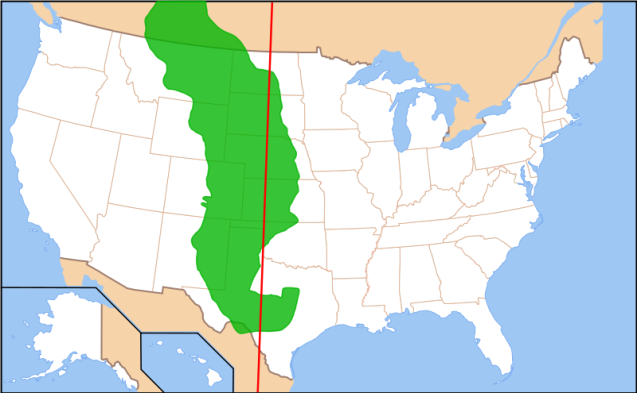 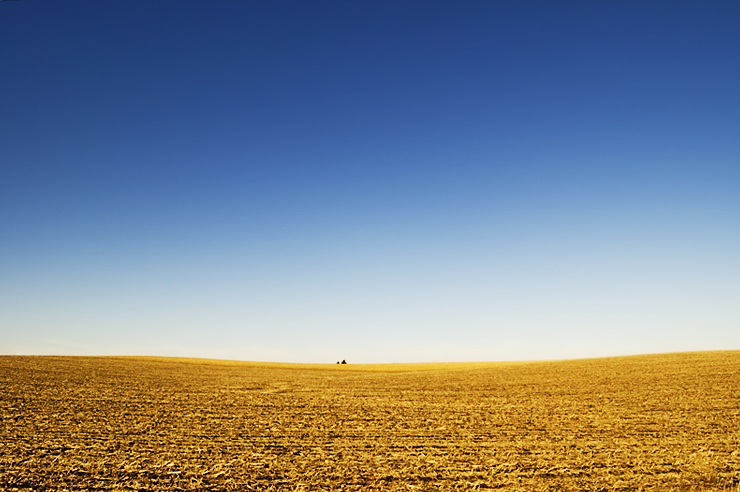 14.04.2013
GUSEVA GK 762
7
Washington, D.C.
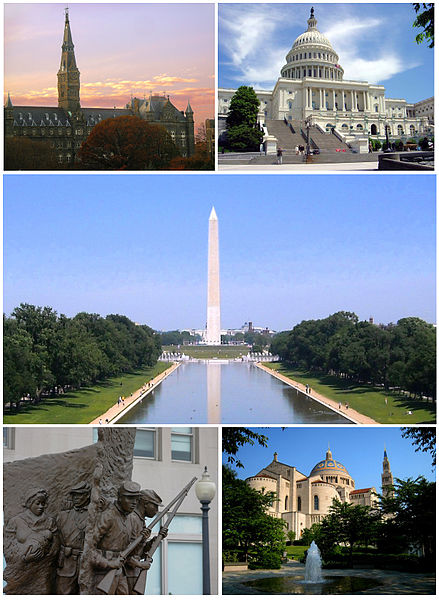 14.04.2013
GUSEVA GK 762
8
Alaska
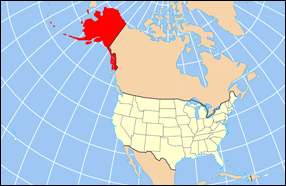 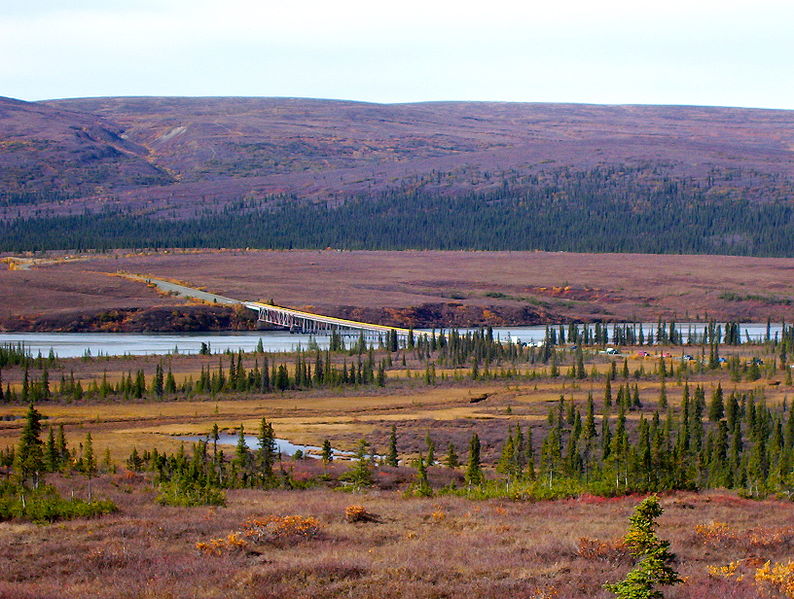 14.04.2013
GUSEVA GK 762
9